FUNDAMENTALS OF RESERVOIR FLUID FLOW
The primary reservoir characteristics that must be considered include:
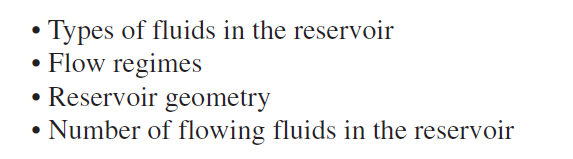 TYPES OF FLUIDS
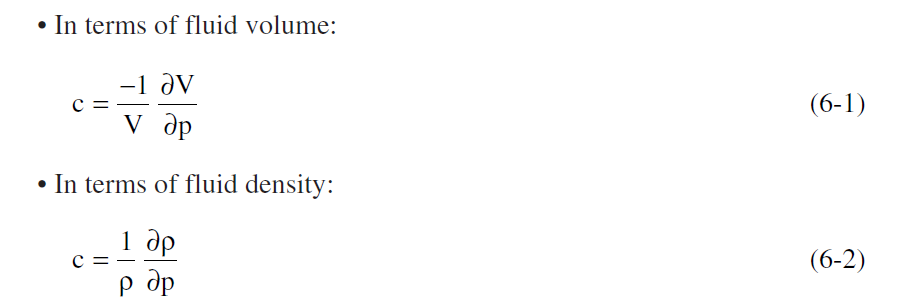 Incompressible Fluids
Slightly Compressible Fluids
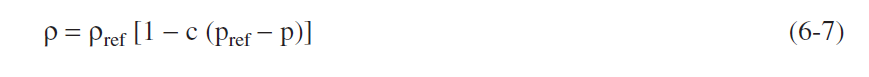 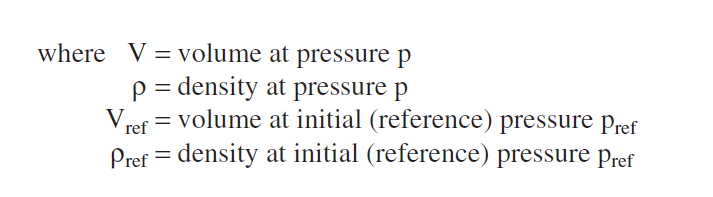 Compressible Fluids
FLOW REGIMES
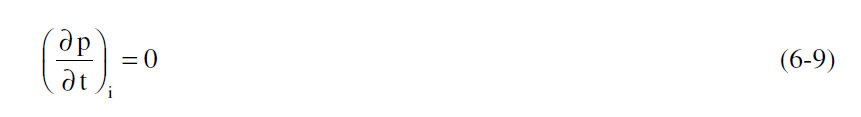 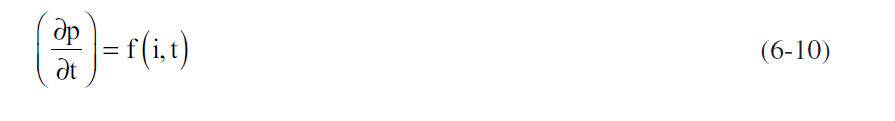 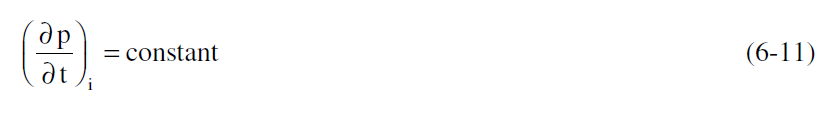 RESERVOIR GEOMETRY
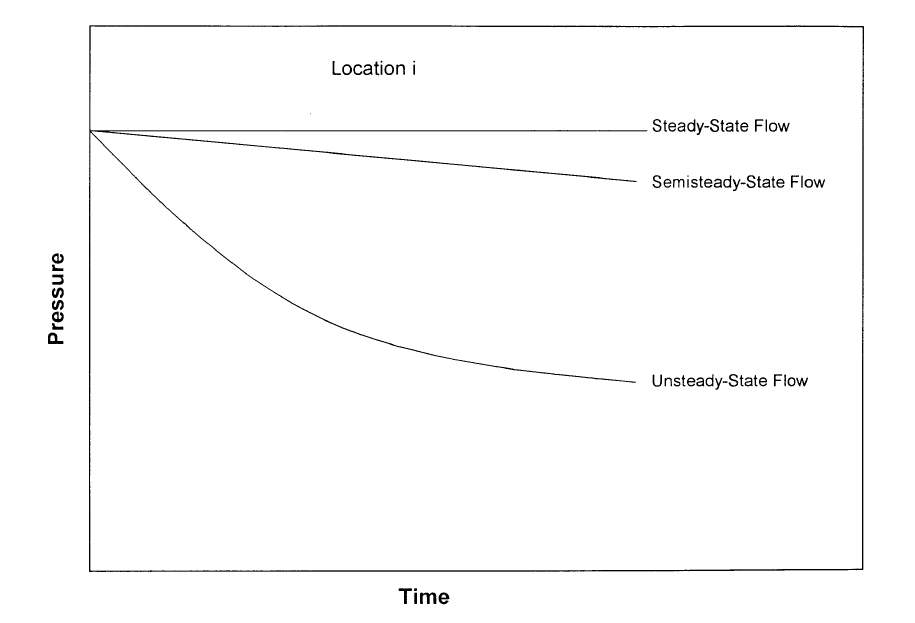 Radial Flow
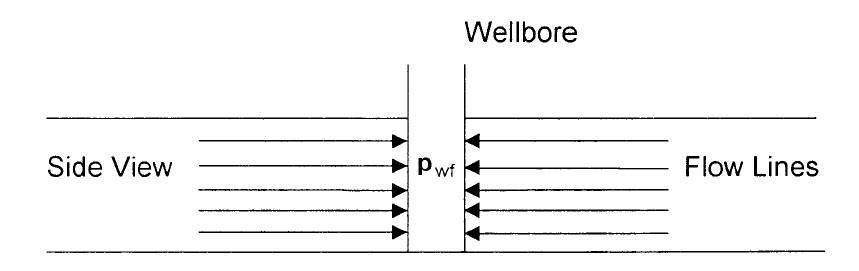 Linear Flow
Spherical and Hemispherical Flow
NUMBER OF FLOWING FLUIDS IN THE RESERVOIR
Darcy’s Law
For a horizontal linear system,
For a horizontal-radial system
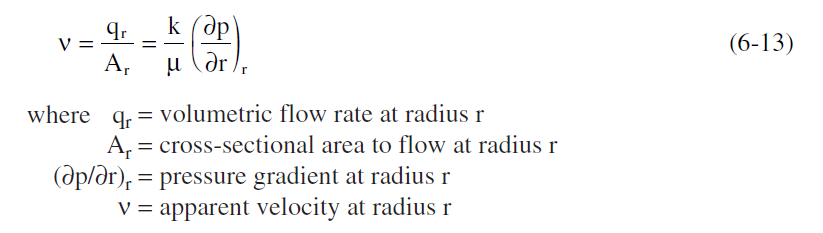 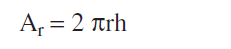 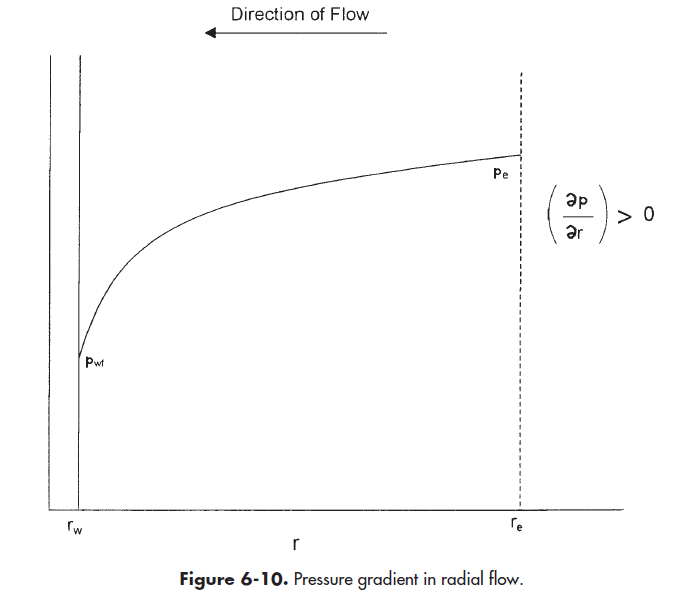 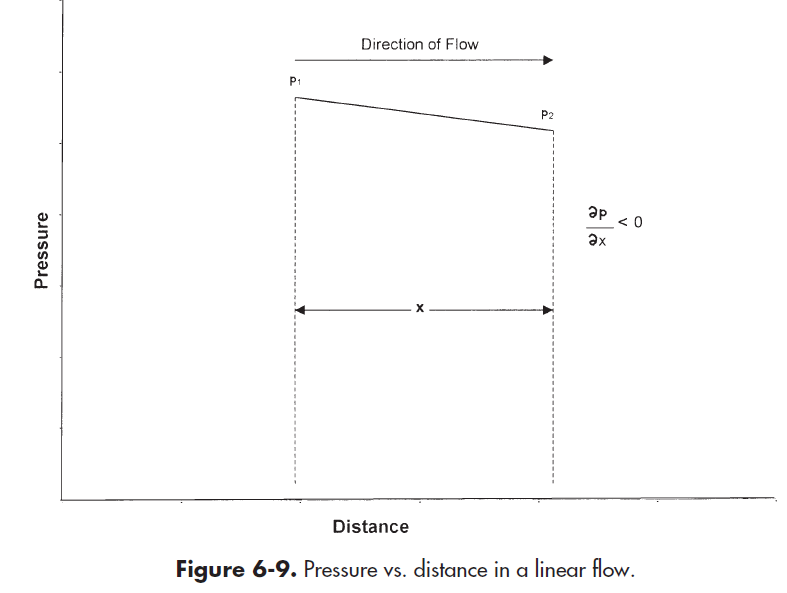 STEADY-STATE FLOW
Linear Flow of Incompressible Fluids
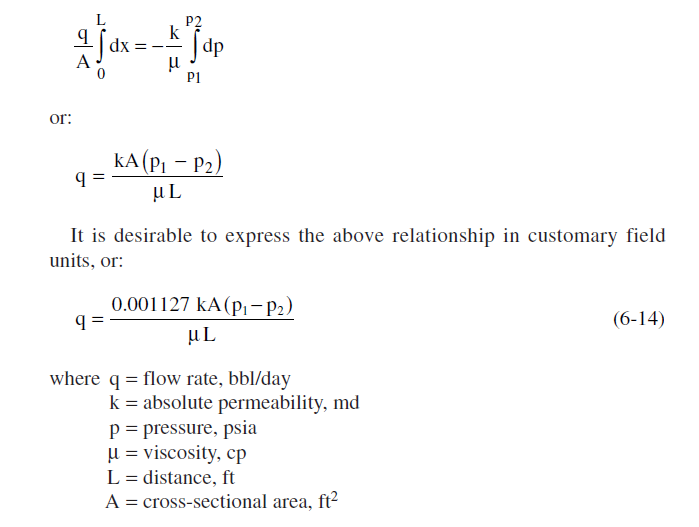 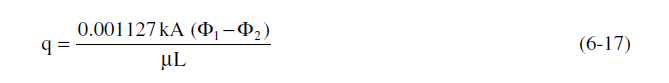 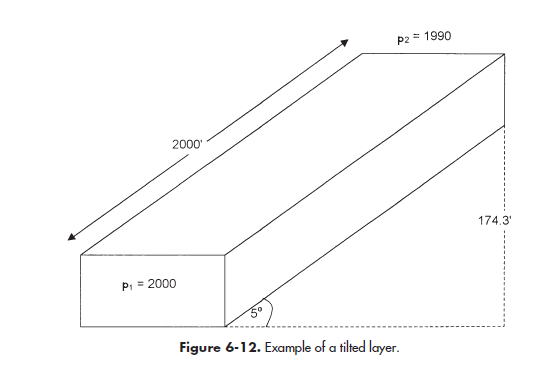 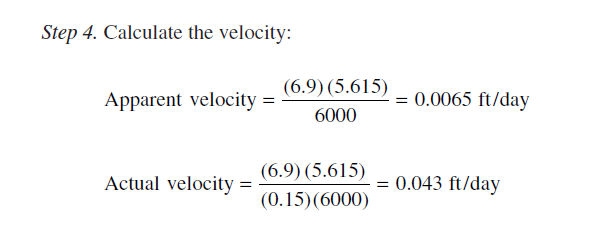